День птиц
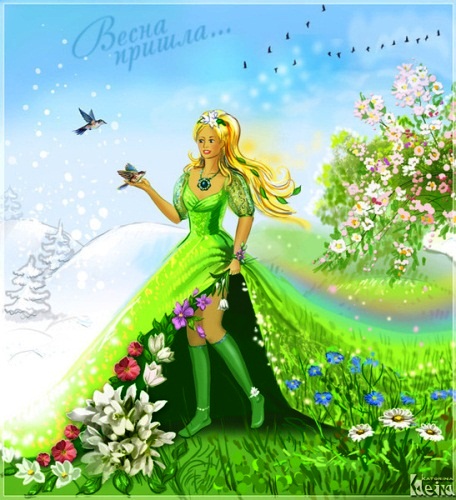 Двинина Елена Владимировна –учитель МКОУ Рыбковской СОШ Сафоновского района Смоленской области
«Разминка»
Грач
Клест
Королёк
Тетерев
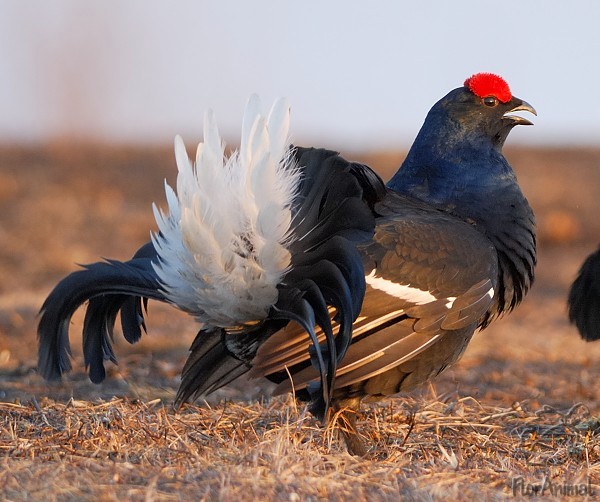 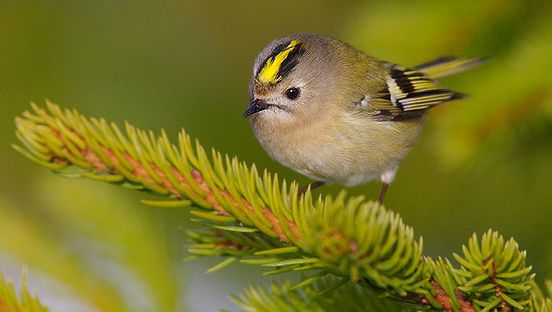 Белая куропатка
Сорокопут
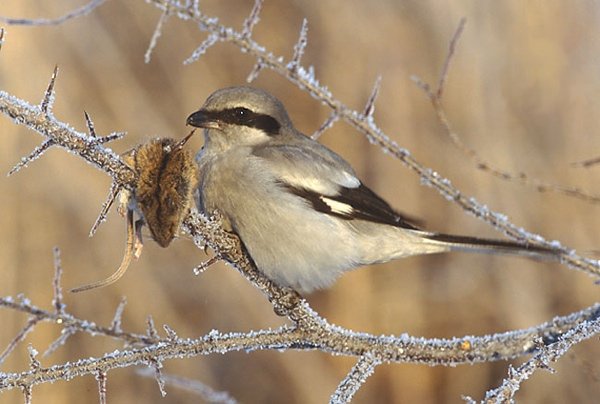 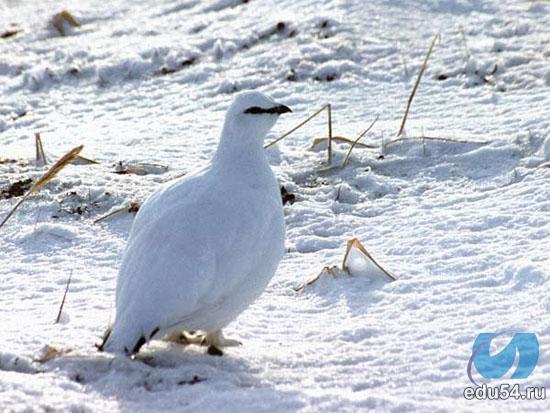 Зимородок                                             Щурка
                                                      


                                    
                       Береговая ласточка
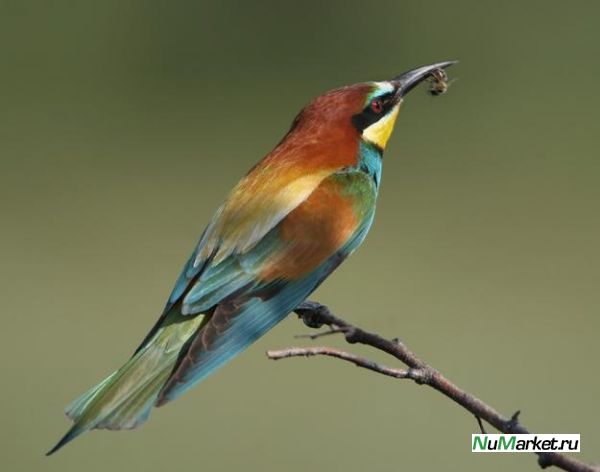 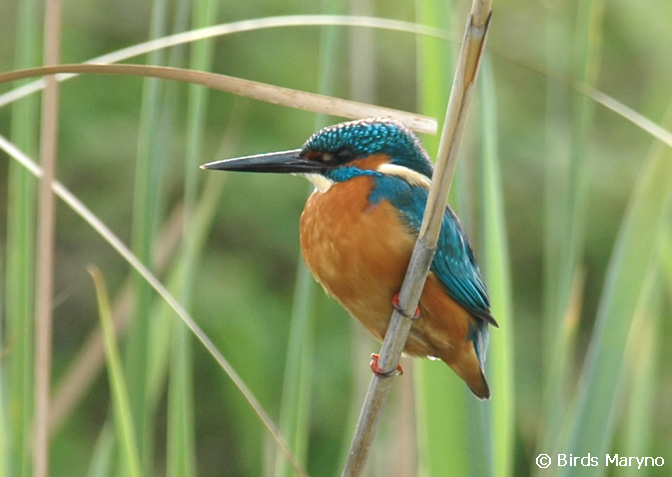 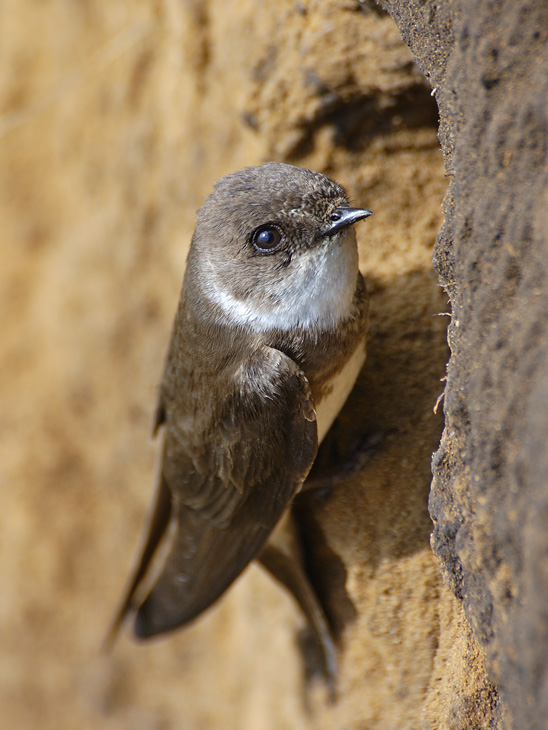 Стриж
Африканский страус
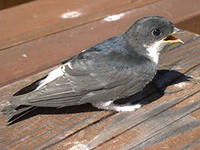 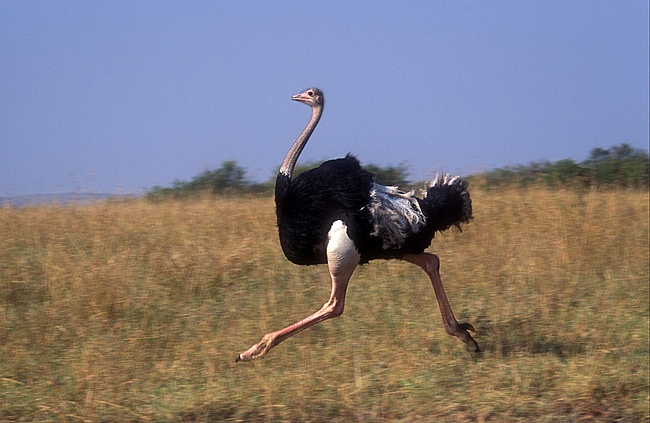 Колибри
Сова
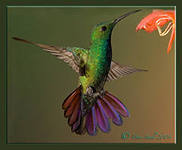 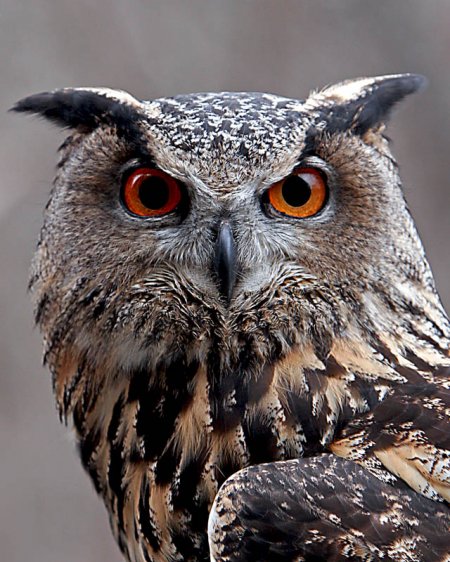 «Почтовый ящик»
Синица
Поползень
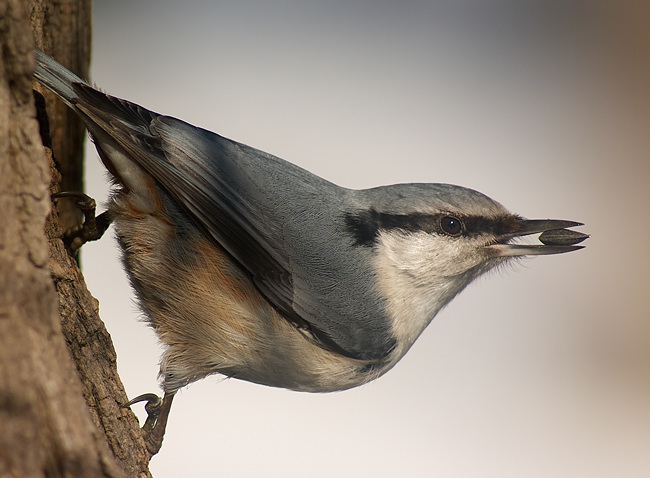 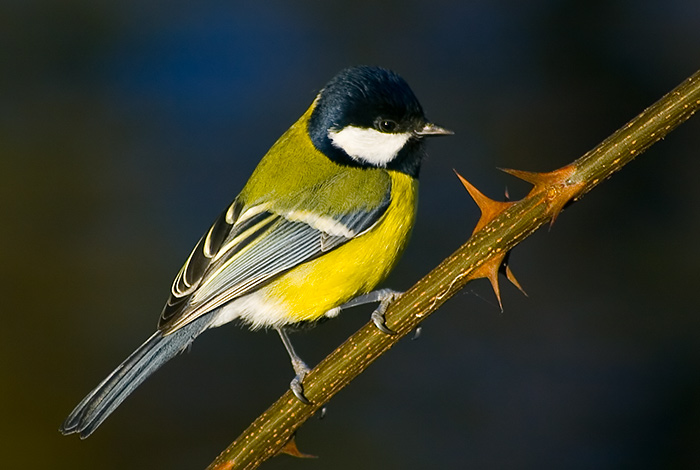 «Узнай, кто я!»
Команда «Соловьи» и «Синички»!
   Попытайтесь узнать голос птицы и назвать её правильно.
«Птичьи профессии»
Узнайте птиц по характерному   признаку, по их делам. 
Птица – рыболов               соловей
Птица – плотник                ласточка
Лесная кошка                      поползень
Птица – строитель              баклан
 Птица – акробат                 иволга
Пернатый солист                 кукушка
Ночной хищник                    дятел
Легкомысленная мамаша    сова
«Семь птиц»
Девочка устроила столовые для птиц. Во двор она вышла, убрала в углу мусор. Оказалось, тут удобное, вообще голое место. Кормила здесь крупных птиц колбасой, кашей. Другая столовая – высоко, лучше для мелких птичек, а над ней – ветки дерева. Только надо прибегать к лестнице, иначе четкая подкормка не получится, кормушку не достать.
«Барометр природы»
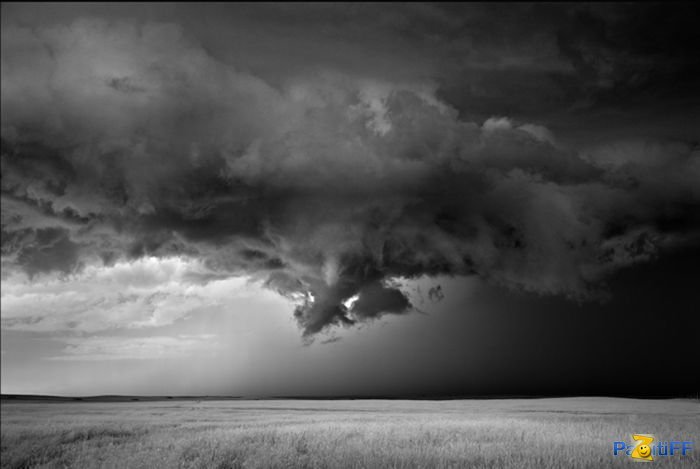 «Исторический»
Козодой
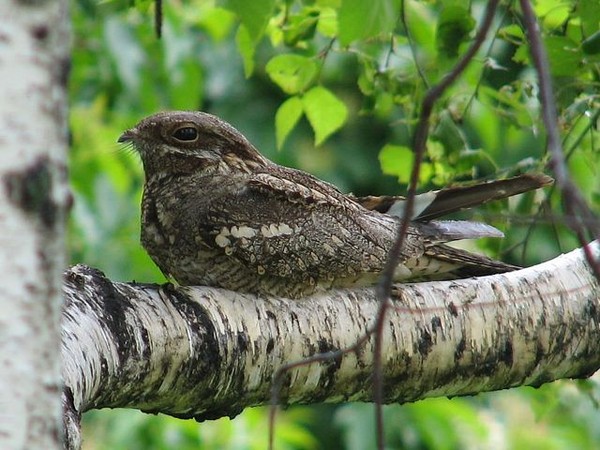 Спасибо
за внимание!
источники
http://images.yandex.ru/yandsearch?source=wiz&text=фото грача&noreask=
http://images.yandex.ru/yandsearch?text=фото тетерева&pos=
mages.yandex.ru/yandsearch?text=фото клеста&ui
http://images.yandex.ru/yandsearch?text=фото королёк&pos=1
mages.yandex.ru/yandsearch?text=фото белая куропатка&pos=1
mages.yandex.ru/yandsearch?text=самка и самец клеста&
mages.yandex.ru/yandsearch?source=wiz&text=фото береговая ласточка&noreask
http://images.yandex.ru/yandsearch?text=щурка фото&pos=0&uinfo=sw-1007-sh-62
mages.yandex.ru/yandsearch?p=1&text=зимородок фото&pos=58&
mages.yandex.ru/yandsearch?source=wiz&text=фото сова&norea
http://images.yandex.ru/yandsearch?source=wiz&text=фото козодой&noreask
mages.yandex.ru/yandsearch?text=фото синица&img_url=http%3A%2
mages.yandex.ru/yandsearch?text=поползень фото&img_url=http%3A%2F